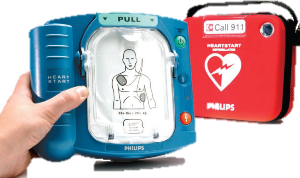 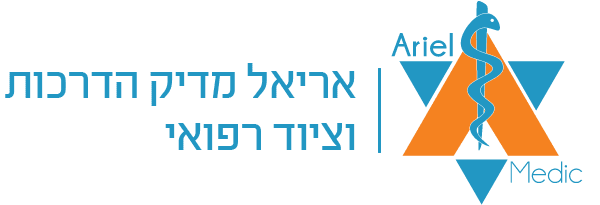 החייאת ילדים ותינוקות
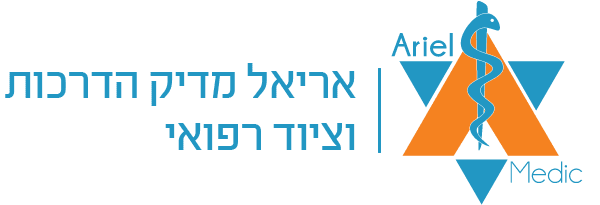 החייאת ילדים ותינוקות
חשוב לציין כי החייאה בילדים ובתינוקות הינה החייאה מורכבת, ולא קלה, בעיקר, מבחינה נפשית.
בביצוע פעולות ההחייאה בילדים ותינוקות ישנם מספר אלמנטים השונים מביצוע פעולות ההחייאה בחולה מבוגר.
ראשית, עקב שכיחות גבוהה יותר של אירועי "דום לב ונשימה" במבוגרים, נאלצים צוותי הרפואה לבצע יותר החייאות במבוגרים מאשר בילדים/תינוקות, מה שאומר שהניסיון המצטבר ומיומנות ביצוע פעולות החייאה הינם טובים יותר במבוגרים מאשר בילדים ותינוקות.
 
שנית, ידוע כי ביצוע פעולות החייאה בתינוק/פעוט/ילד כרוכה במעורבות רגשית גבוהה יותר מצד כל הנוגעים בדבר: המשפחה, הסביבה והמטפלים.
כמו כן, ישנם מס' שינויים טכניים באופן ביצוע פעולות ההחייאה בתינוק עקב שינויים אטומיים הקשורים בגיל.
מאידך הצלחה בהחייאה, מעניקה תחושת הצלחה אשר איננה ניתנת לתיאור. 
לשם כך יש לבצע את ההחייאה בהקדם האפשרי ובאופן מקצועי !
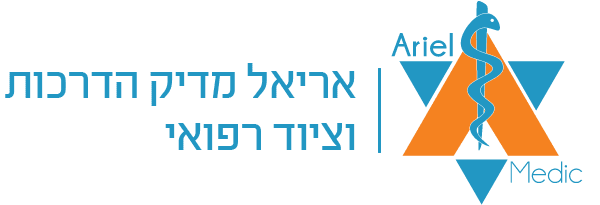 החייאת ילדים ותינוקות
ככלל, לעניין ההחייאה,  האוכלוסייה מתפלגת לשלוש קבוצות גיל:
תינוק: 0- 1 שנה                                  
ילד: 1-8                                       יש להתייחס למדדי המשקל והגודל. 
מבוגר: 8 עד 120
סכימת ההחייאה לא משתנה לעולם !
 
סדר פעולות ההחייאה נשאר ללא שינוי בכל גיל.
השינויים הם רק בטכניקת ביצוע העיסויים וההנשמות.
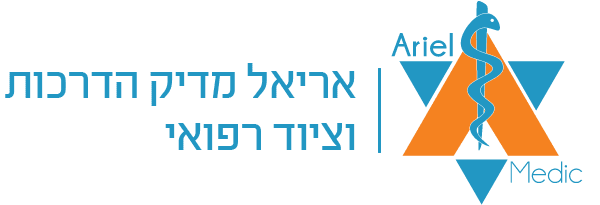 סכימת החייאה
עם הדגשים לביצוע החייאה בילדים ותינוקות
החייאת תינוק תתבצע על משטח מוגבה (שידה/שולחן)
בטיחות ! 
והרחקה מגורם מסכן
בדיקת הכרה מילולי  באמצעות השמעת רעש (מחיאת כף)
     פיזי צביטה בירך/כף הרגל
התרשמות מהירה ממצב הנשימה
נושם/אינו נושם/נשימות אגונאליות
יש: המשך שמירה על נתיב אוויר פתוח.
אין נשימה/נשימות אגונאליות: 
הזעקת עזרה 101 
חשוב לציין שמדובר בילד/בתינוק/ביילוד שאינו מגיב
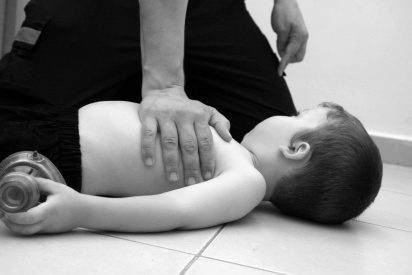 שלח אדם להביא דפיברילטור!
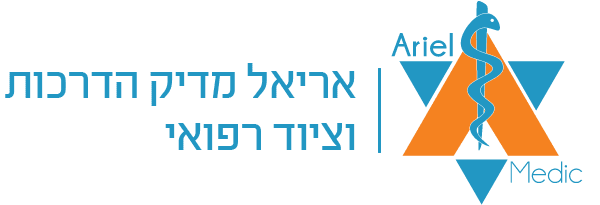 המשך סכימת החייאה
C   עיסויי לב חזה
 בצע  30 עיסויים ברצף! 
אופן העיסוי:  בילדים- באמצעות כף יד אחת/שתי ידיים 
	      בתינוקות – באמצעות 2 אצבעות בלבד
A   פתיחת נתיב אוויר – 
-פתח את פי המטופל- זהה/שלול קיום הפרשות.
-סלק הפרשות (מוצקות+ נוזליות) 
-הטה את ראש המטופל לאחור מזערית, בתנוחה של מבט לשמיים (יד או מגבת מתחת לשכמות)
B   הנשמות - בצע 2 הנשמות באמצעות מסכת כיס או מפה לפה (בילדים) או מפה לפה ואף (בתינוקות)
הנשם בנפח מועט ולחץ מתון עד להתרוממות קלה של בית החזה- זכור! נפח מועט ביותר נחוץ.
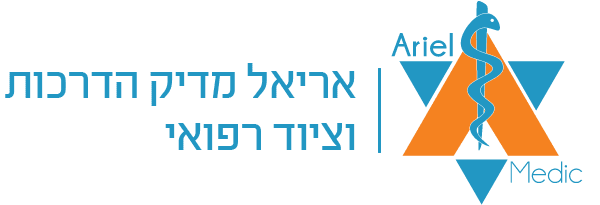 דגשים בהחייאת ילדים ותינוקות
יש להמשיך בביצוע סטים של החייאה (30:2) עד להגעת צוות החייאה (מתקדם).אם מכל סיבה שהיא אינך יכול לבצע הנשמות, יש לבצע רק עיסוי חזה ברצף בקצב של 120 עיסויים בדקה.
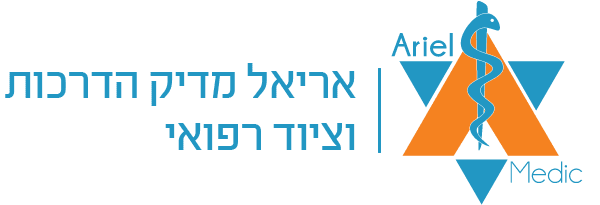 דגשים בהחייאת ילדים ותינוקות
להלן סקירת ההבדלים המרכזיים והדגשים העיקריים בהחייאת ילדים ותינוקות.
מיקוםראשית, החייאת תינוק יש לבצע על משטח מוגבה (שולחן, שידה)
הזעקת עזרה
בהחייאת ילדים ותינוקות- אצל  תינוקות וילדים עד גיל שמונה, הגורם השכיח למצב הדורש החייאה הוא חסימה בדרכי האוויר/ מצוקה נשימתית. לכן לפי ההנחיות, במקרה שהגיע רק מטפל אחד  יש להתחיל בפעולות ההחייאה כדי להזרים דם וחמצן אל המוח, ורק לאחר 2 דקות של החייאה יש להזעיק עזרה. מובן, שאם יש באפשרותנו להזעיק עזרה מיידית כגון: כאשר יש סביבנו אנשים, נבקש מאחד מהנוכחים/סקרנים שיזעיקו עזרה בהקדם, ואנו במקביל נתחיל בפעולות ההחייאה.  עם זאת כיוון שאנו כמעט תמיד זמינים ליד טלפון – אין לעכב / להמתין עם הזעקת העזרה.
 במקרה שנמצא רק מטפל אחד וההתמוטטות נצפתה על ידו (כלומר, המטפל ראה שהילד התמוטט באופן פתאומי וללא סימני אזהרה) קודם כל יש להזעיק עזרה ודפיברילטור, ורק לאחר מכן יש להתחיל בפעולות החייאה.
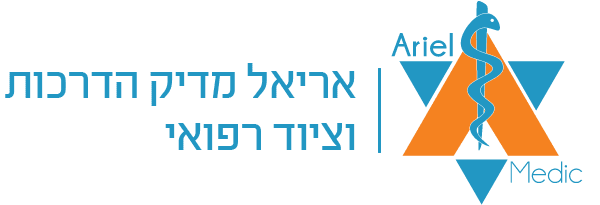 דגשים בהחייאת ילדים ותינוקות
עיסויים
עיסויים בילדים ובתינוקות יתבצעו בעדינות מסוימת כדי לא לגרום לנזק. אך עם זאת יש לדאוג שהעיסויים יתבצעו באופן הנכון והעומק היעיל.
מיקום העיסוי: בילדים/בתינוקות/ביילודים – במרכז עצם החזה, מעט כלפי מטה מקו הפטמות.
אופן העיסוי :  בילדים- באמצעות כף יד אחת / שתי כפות הידיים
	        בתינוקות – באמצעות 2 אצבעות
עומק העיסוי: בילדים ובתינוקות– לפחות 3-4 ס"מ  / שליש מבית החזה
חשוב מאוד להתייחס לממדי הגוף של התינוק /ילד. ולבצע את העיסוי באופן יעיל. לא חזק מדי, וגם לא עיסוי חלש מדי.
כמו כן יש לבצע את העיסויים בלחיצה ובהרפיה שווים, במטרה לאפשר לבית החזה להתרחב חזרה לאחר כל לחיצה.
קצב העיסוי:  בילדים -  לפחות 100-120 עיסויים בדקה
	       ביילודים -  לפחות 120 עיסויים בדקה
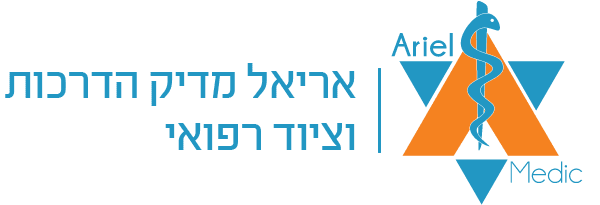 דגשים בהחייאת ילדים ותינוקות
סט החייאה:כאשר מבצעים עיסויי לב בשילוב הנשמות, יחס העיסויים וההנשמות הינו 30:2 – 30 עיסויים ו 2 הנשמות.
פתיחת נתיב אוויר
דרכי האוויר עלולות להיות חסומות כתוצאה מגוף זר או מהפרשות מקיבתו של המטופל (הקאות). 
פתח את פיו של המטופל ולחפש אחר הפרשות או אחר גופים זרים. במקרה שהגוף הזר נראה לעין, הפוך את התינוק כשפניו פונות אל הקרקע, וידיך תומכת בגופו, בצע מספר טפיחות בין שכמות התינוק. אם הגוף הזר נמצא קרוב לשפתיים- גרוף אותו החוצה בזהירות. חשוב!- לא לדחוף אצבעות עמוק לתוך פיו של התינוק על מנת "לאתר" גוף זר שאינו נראה לעין.
פתיחה נכונה של נתיב האוויר תשפר משמעותית את סיכויי ההצלחה. יש לפתוח את נתיב האוויר בזהירות וביעילות, על ידי הכנסת כף יד או מגבת מגולגלת מתחת לשכמות התינוק. שים לב! יש להימנע מהטיית יתר של ראש התינוק.
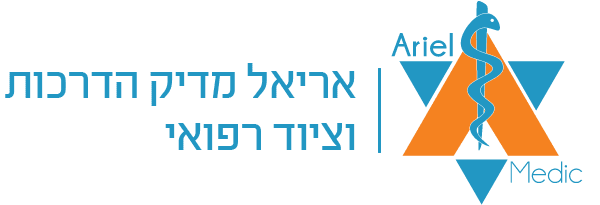 דגשים בהחייאת ילדים ותינוקות
בילד/בתינוק עם חשד לפגיעה בעמוד שדרה 
יש לקבע באופן הנכון וללא הטיית הראש 
באירוע שבו קיים חשש לפגיעת טראומה בעמוד שדרה צווארי - אנשי מקצוע יפתחו נתיב אוויר בשיטת דחיקת לסת    ( jaw thrust)
הנשמה:
יש להיזהר מהנשמה בלחץ ובנפח גדולים מדי. הדבר עלול לגרום לחדירת אוויר לקיבה (לגרום להקאה) ולקושי בביצוע הנשמה תקינה בהמשך, כמו כן עלול הדבר לגרום נזק לריאות- לכן יש לבצע הנשמה איטית ומלאה רק עד התרוממות מלאה של בית החזה.
בתינוק – נפח ההנשמה, הוא כנפח האוויר המצוי בלחיים של מבוגר.
דפיברילטור:שימוש בדפיברילטור בהחייאת תינוקות וילדים מצריך, בדרך כלל, סט אלקטרודות תואם גיל/משקל. אם אין אלקטרודות מתאימות, יש להדביק אלקטרודה אחת על החזה של התינוק, ואת האלקטרודה השניה על הגב של התינוק (ולא על החזה)